10-ти дневное перспективное меню для обучающихся ГКОУ РО    «Каменская    специальная школа №15»    (возраст 7 – 10 лет)
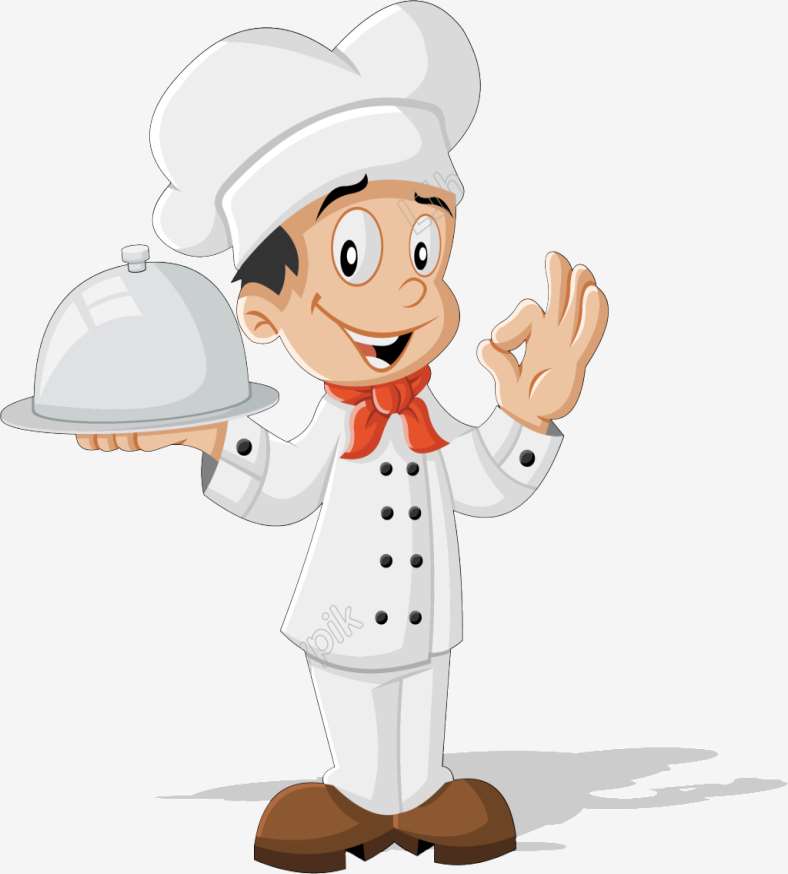 Первая неделя                                         Понедельник 11.01.2021г.
Первая  неделя                                                                             Вторник  12.01.2021г.
Первая неделя                Среда 13.01.2021г.
Первая неделя                Четверг 14.01.2021г.
Первая неделя              Пятница 15.01.2021г.
Вторая неделя           Понедельник 18.01.2021г.
Вторая неделяВторник 19.01.2021г.
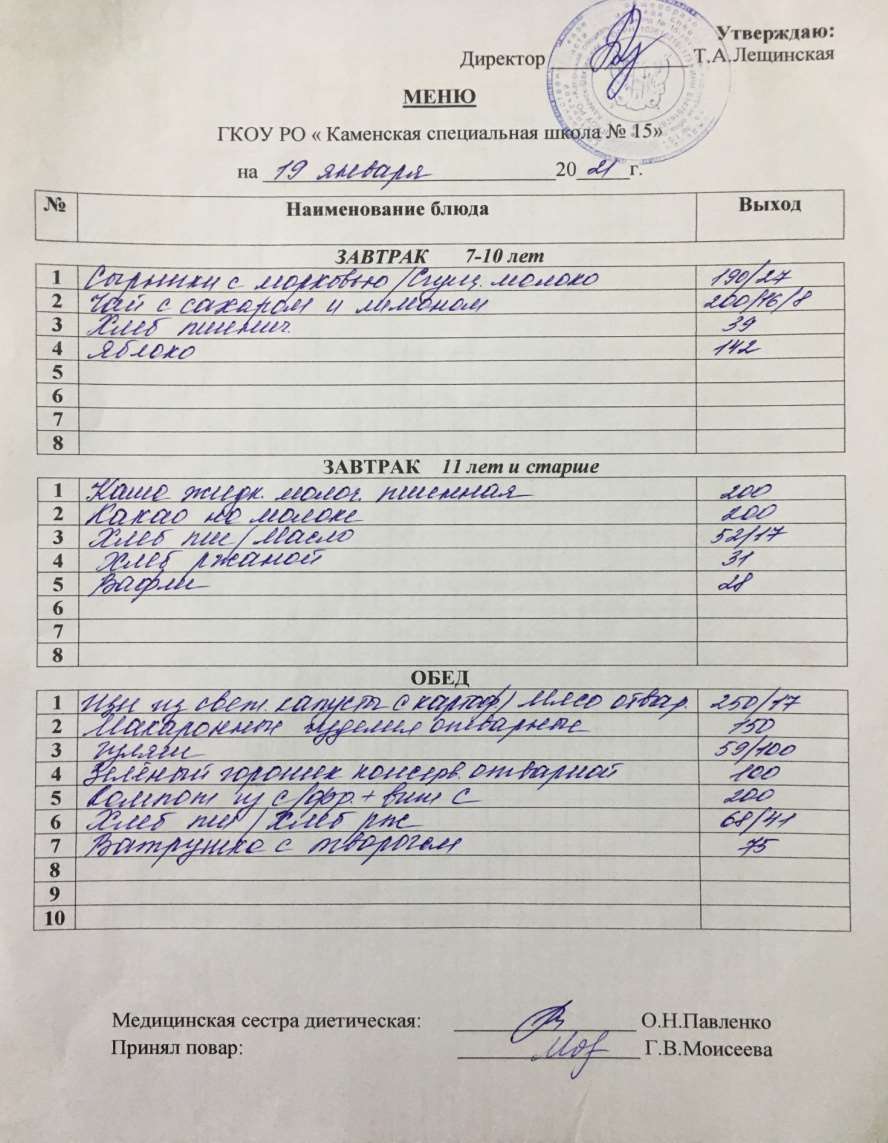 Сырники с морковью
185гр
Соус ягодный 
15гр
Чай с лимоном
207гр
Хлеб пшеничный
40гр
Фрукты (яблоки)
100гр
Вторая неделя               Среда 20.01.2021г.
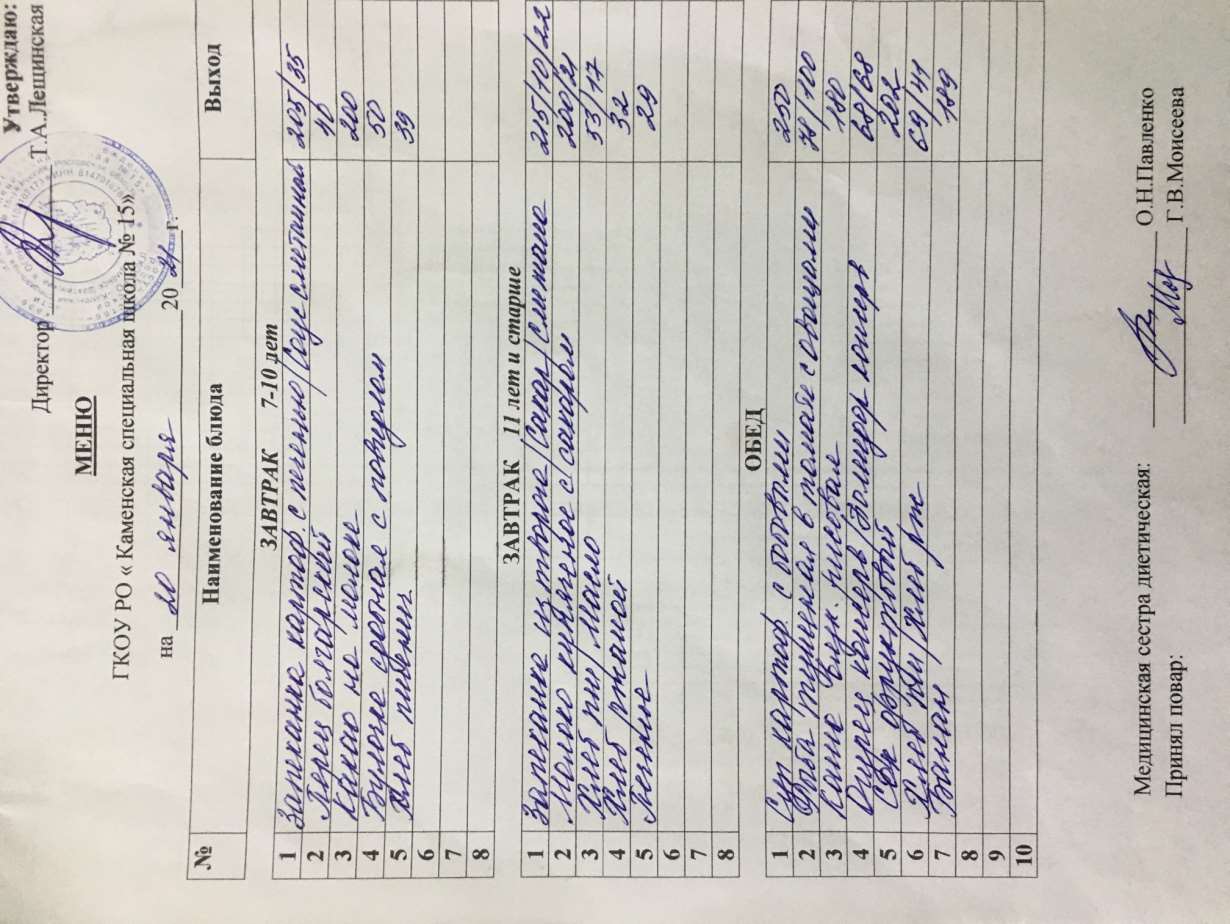 Вторая неделя            Четверг 21.01.2021г.
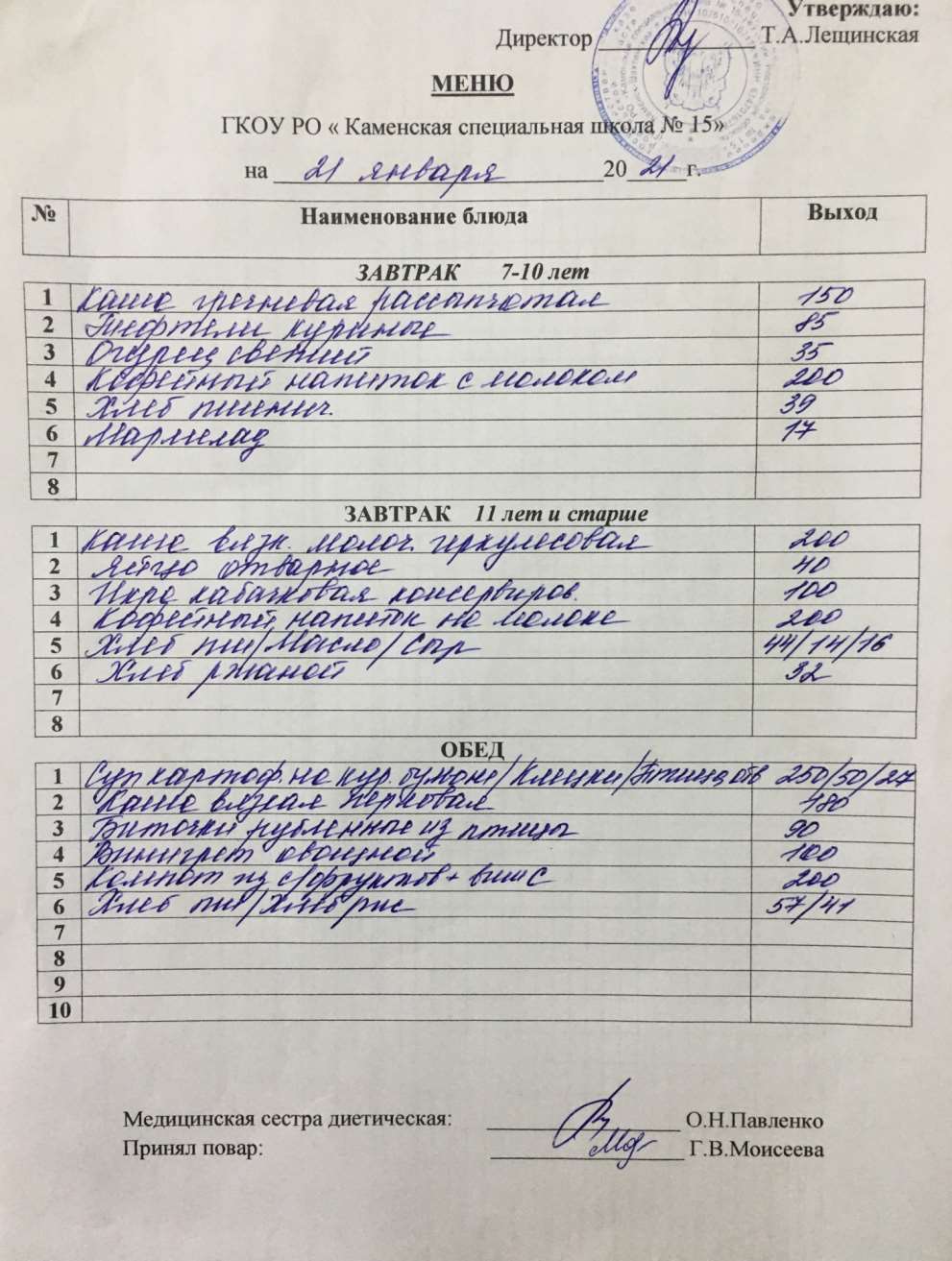 Вторая неделя            Пятница 22.01.2021г.
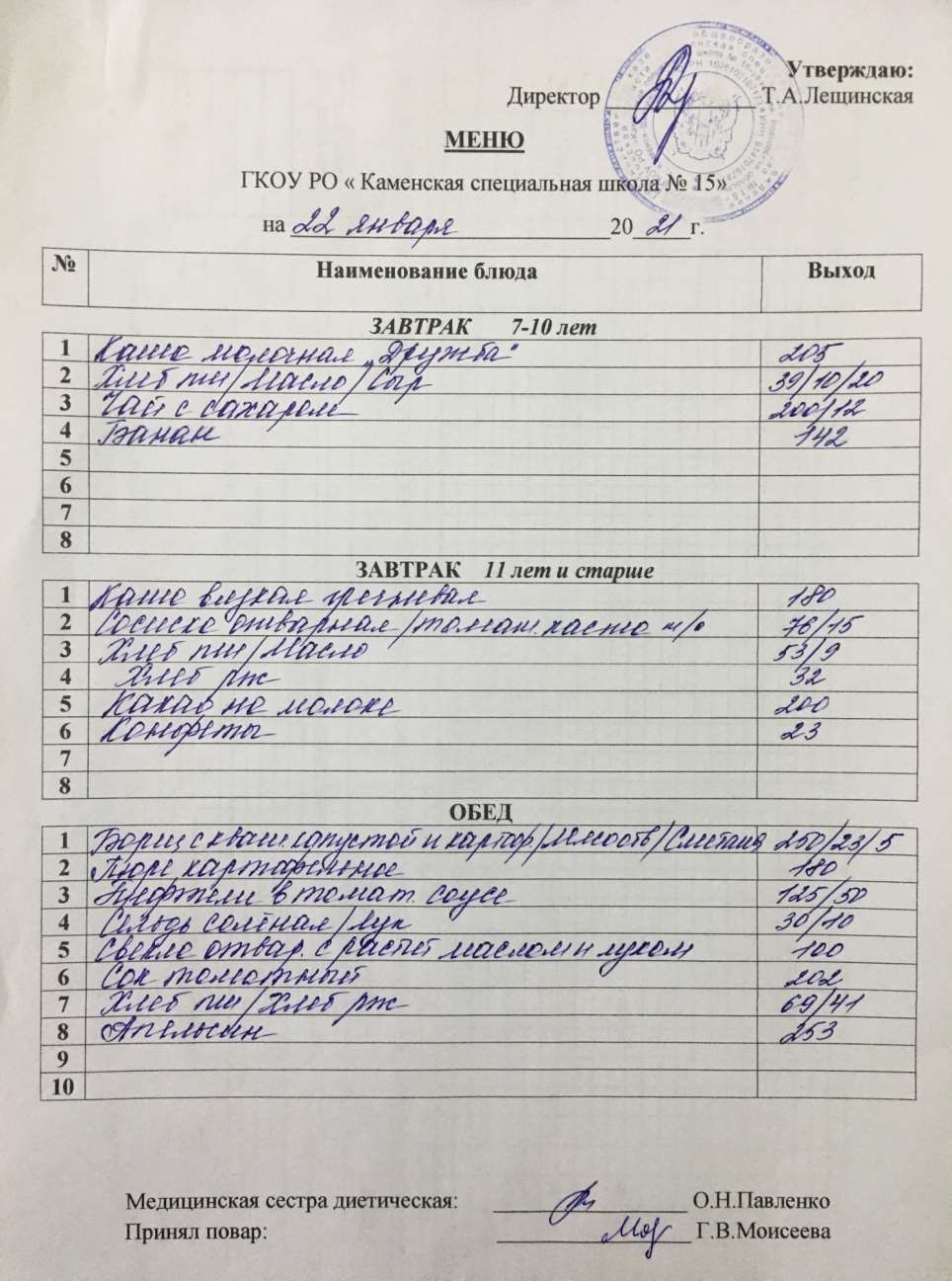 Первая неделя         Понедельник 25.01.2021г.
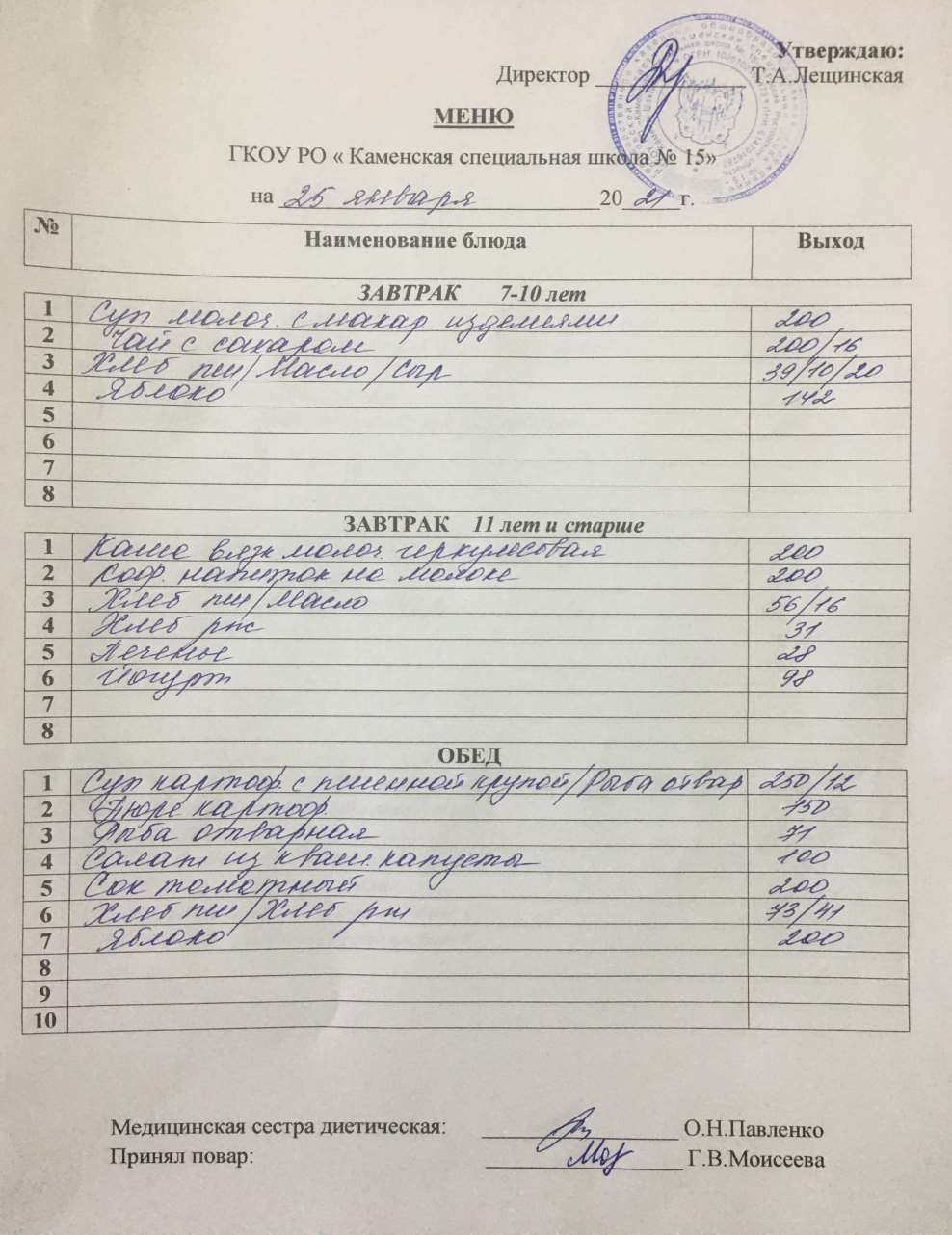 Первая неделя             Вторник 26.01.2021г.
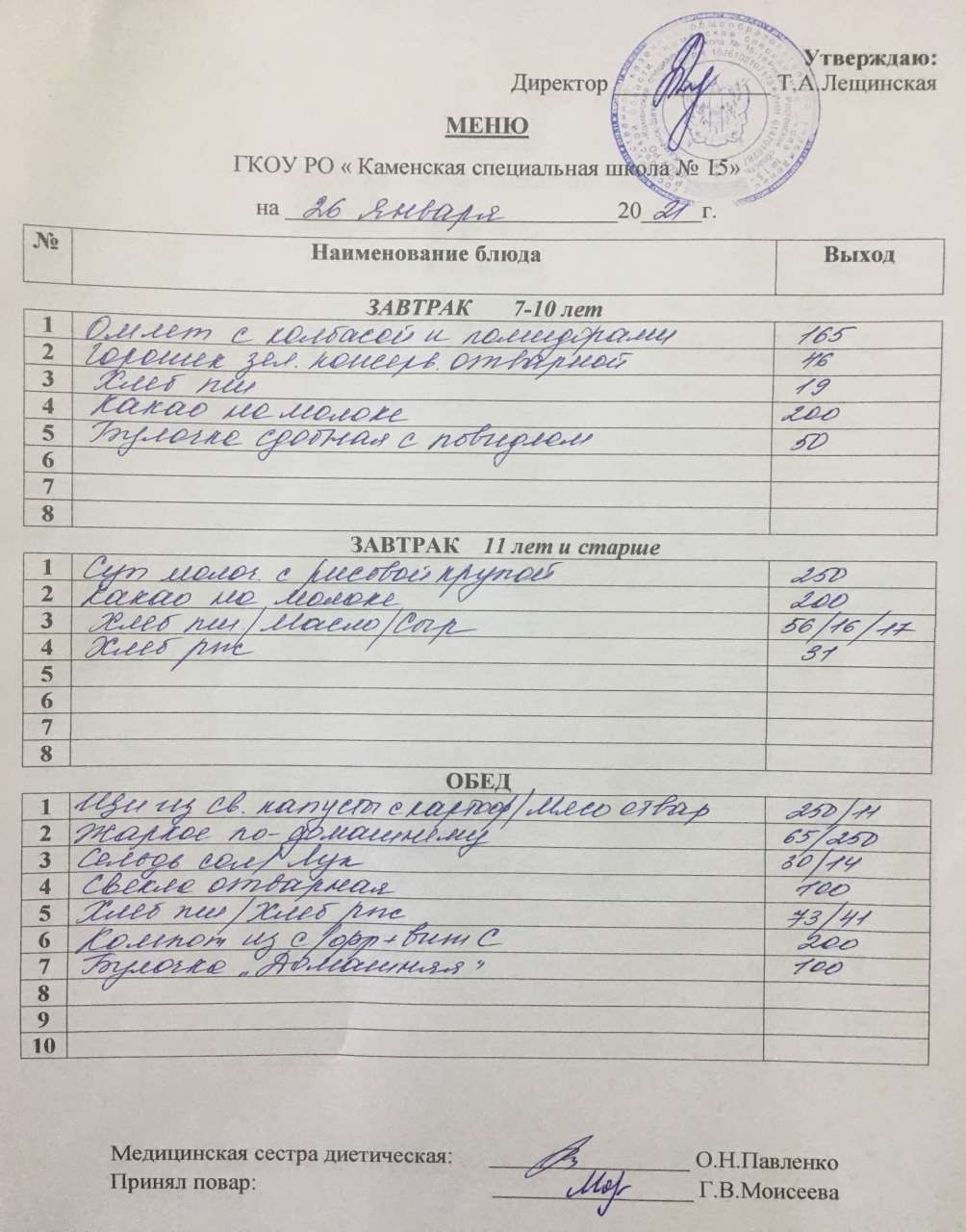 Первая неделя              Среда 27.01.2021г.
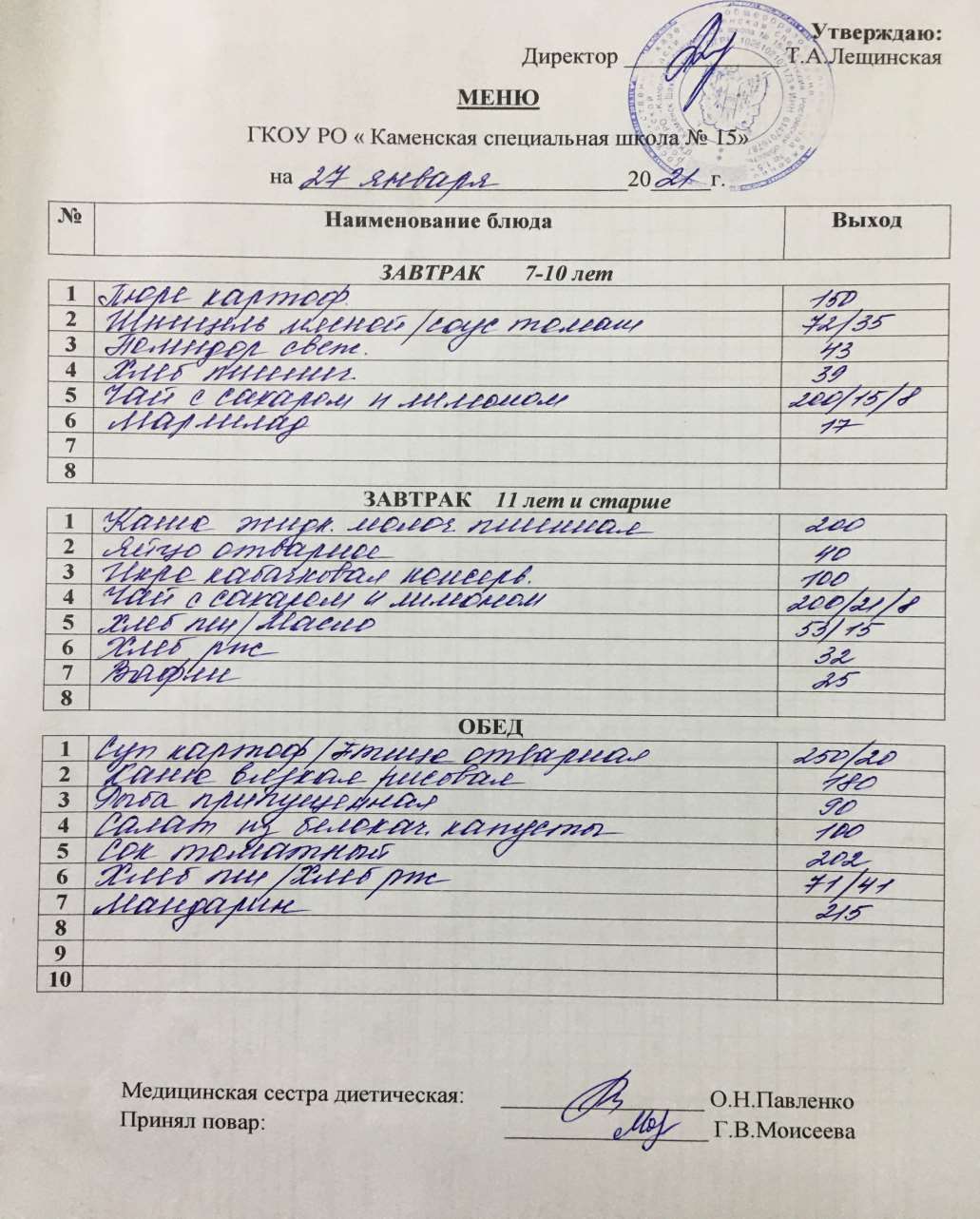 Первая неделя             Четверг 28.01.2021г.
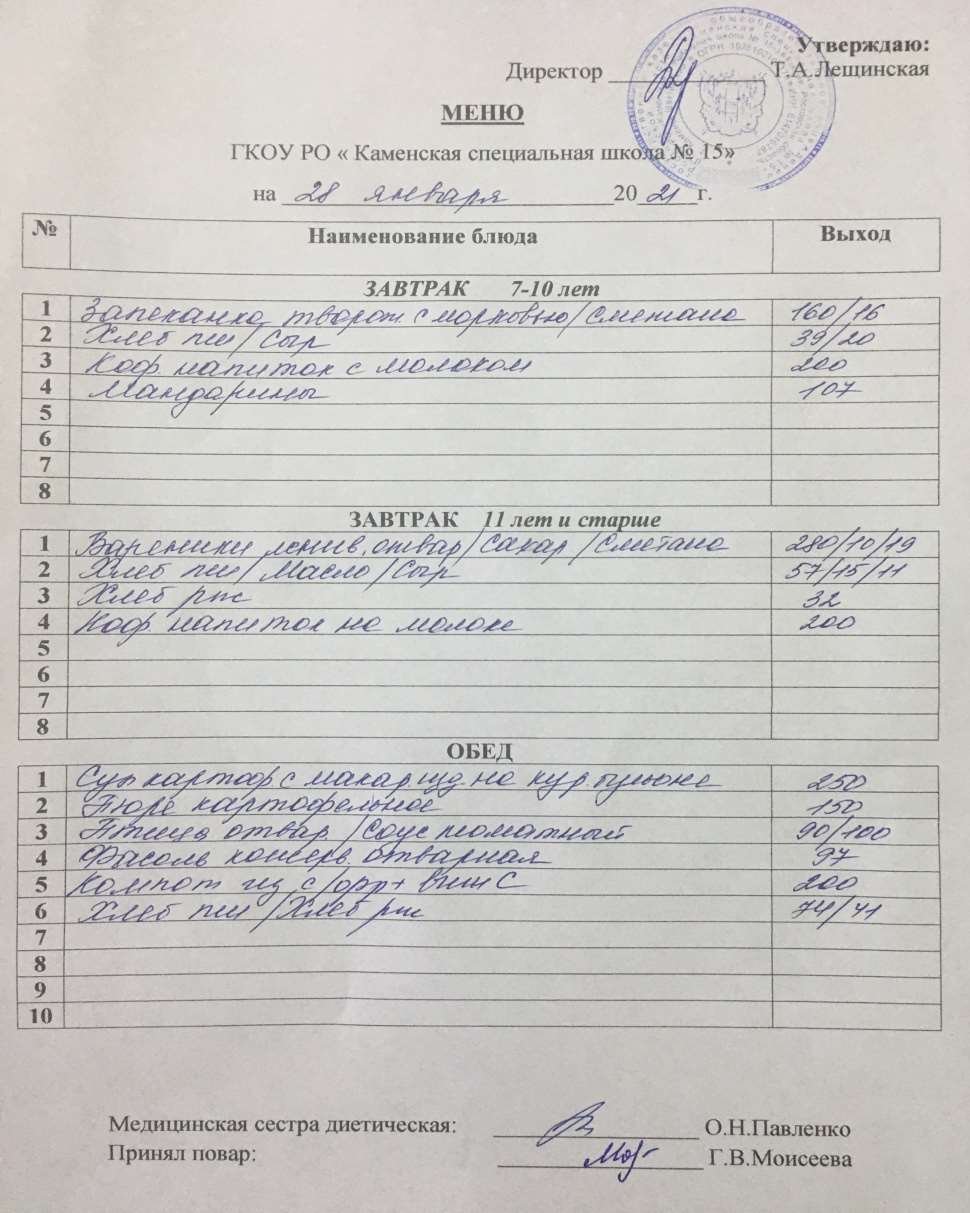 Первая неделя            Пятница 29.01.2021г.
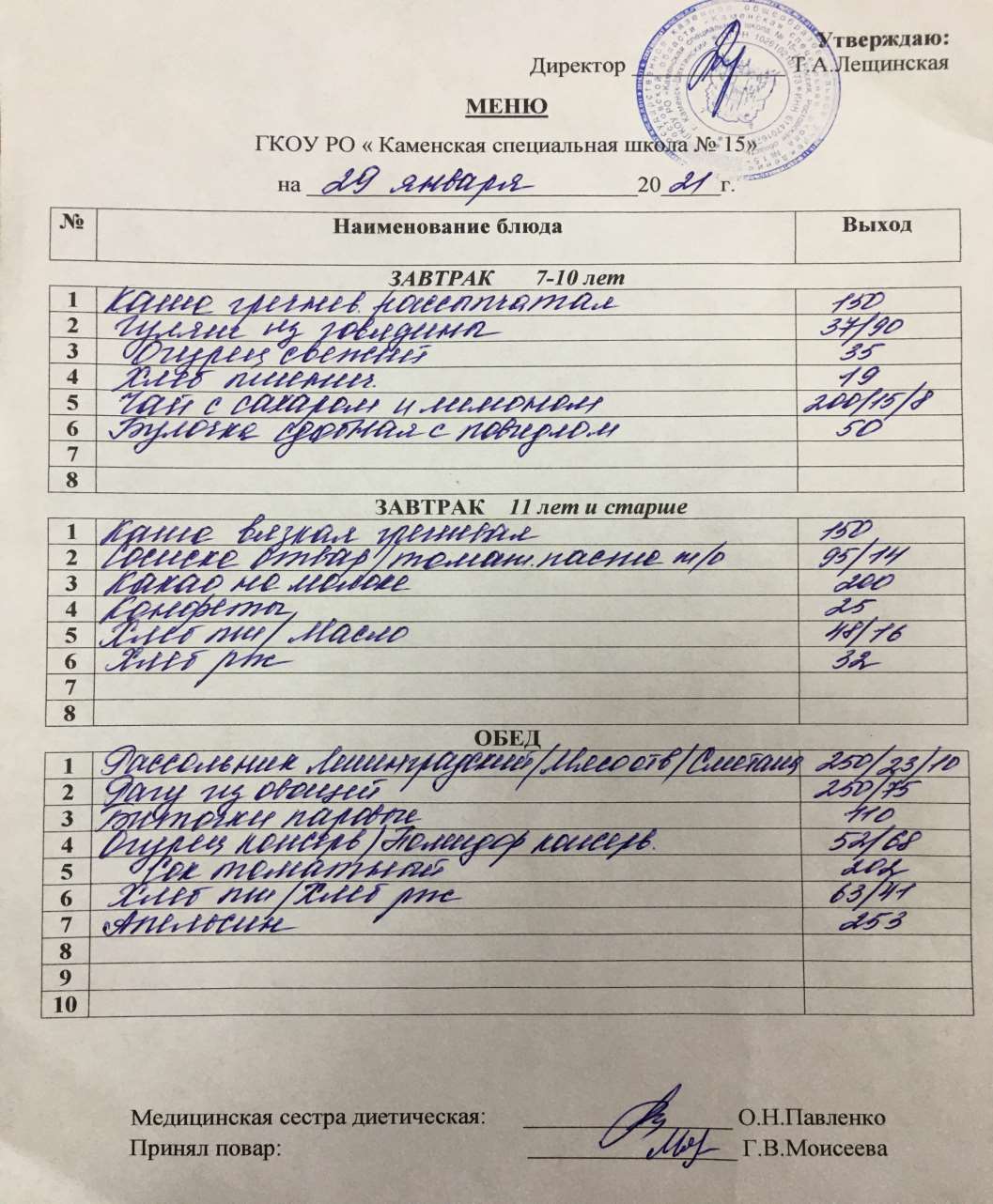